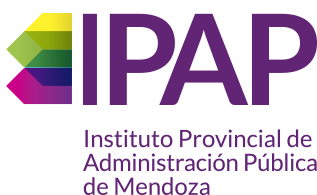 EMPLEO PÚBLICO
Mgter. MARTA GONZÁLEZ DE AGUIRRE
 con modif. 1ª parte Ppoint MAURICIO MARTÍNEZ
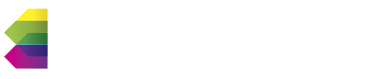 REGIMEN NORMATIVO LA FORMA FEDERAL ARGENTINA Y  EMPLEO PÚBLICO
Art. 5 C.N.: Cada Provincia dictará para sí una Constitución... que asegure su administración de justicia, su régimen municipal, y la educación primaria.

Art. 122 C.N.: Se dan sus propias instituciones locales y se rigen por ellas. Eligen sus... y demás funcionarios de provincia, sin intervención del Gobierno Federal.

Art. 123 C.N.: ...asegurando la autonomía municipal y reglando su alcance y contenido en el orden institucional, político, administrativo, económico y financiero.
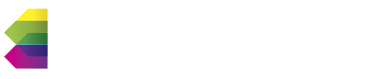 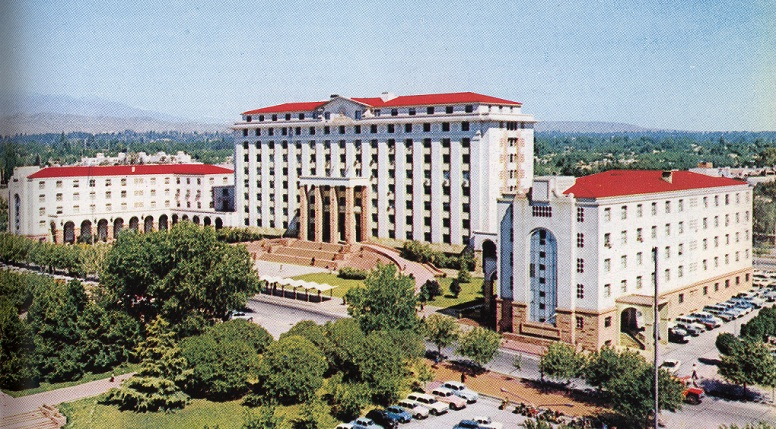 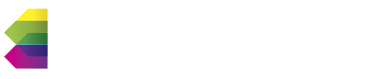 AUTONOMÍA MUNICIPAL y regulación del empleo
"Los municipios tienen facultades constitucionales para fijar el escalafonamiento y remuneración de sus empleados" - “cada municipalidad puede, en la órbita de sus atribuciones, disponer qué clases, de las creadas por la ley provincial, regulará para su ámbito”

“la normativa provincial no puede imponer al municipio la creación de cargos escalafonarios diversos a los que éstos tienen en sus presupuestos”.

		 Régimen municipal impuesto por el art. 5°
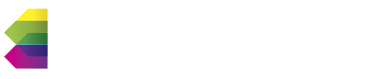 La organización administrativa y el empleo público:
La Administración Pública es UNA ORGANIZACIÓN.

* Por lo tanto: 

	- Posee una ESTRUCTURA,

	- Cuyo funcionamiento está sujeto a PRINCIPIOS Y REGLAS JURÍDICAS.



* Para el ejercicio del poder público (estatal);

AL SERVICIO DE LA COMUNIDAD Y DE SUS CIUDADANOS.
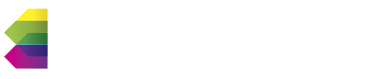 Relaciones entre el presupuesto, la organización administrativa y el empleo público:
Al momento de analizar el régimen jurídico de los órganos estatales (que ejercen función administrativa), se suele distinguir:
Lo que regula su ubicación
DENTRO de la estructura
Lo que regula su relación
CON la estructura
FAZ ESTÁTICA
(ORGANIGRAMA)
FAZ DINÁMICA
(ESCALAFÓN)
ÓRGANO - INSTITUCIÓN
ÓRGANO - PERSONA
PRESUPUESTO,
LEY 8706 (de administración y control del sector público provincial)
EMPLEO PÚBLICO
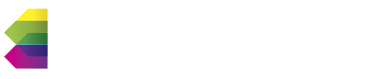 Entonces... el empleo público, jurídicamente, ¿qué es?
(No olvidar que la organización administrativa hunde sus antecedentes en la organización militar...)
Teorías de “derecho público”
(CSJN: “Richieri”, Fallos 22:38, 1890; “Allen”, Fallos 210:85 ):
	- ACTO "UNILATERAL" del Estado. Énfasis en el ACTO DE DESIGNACIÓN. Somete al agente a una relación estatutaria (CSJN: “Berges”, 1932, Fallos 166:264; “De Luca”, 25-2-1969).
	- ACTO BILATERAL: distingue entre la formación del vínculo (acto de nombramiento por parte de la adm. y acto de aceptación por el agente) por un lado, y el desarrollo, ejecución o cumplimiento de la relación de servicio, por otro lado (relación estatutaria; CSJN: Fallos 220: 383). 
	- la relación de función o de empleo público constituye un "CONTRATO DE DERECHO PÚBLICO", contrato "administrativo", propiamente dicho (CSJN: “Chedid”, Fallos 320:74; “Guida”, Fallos 323:1566).
- “Contrato de derecho laboral” (Guibourg)
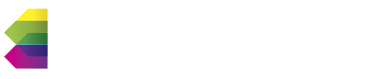 INGRESO
Régimen de Concursos?

	El marco legal de los requisitos y procedimientos establecidos para el Llamado a Concursos es la Ley 9.015, reglamentada por Decreto Nº 2649/17

Idonedidad+requisitos
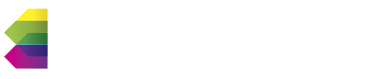 [Speaker Notes: VER:
Revista RAP: Ediciones Especiales
Organización Administrativa, Función Pública y Dominio Público
Página 247
Empleo público. Naturaleza jurídica de la relación de empleo público y sus consecuencias. La situación en la jurisprudencia
Autor : Rennella, María Paula
Buenos Aires, 05/10/2017

Guibourg, Ricardo A., El contrato de trabajo y la naturaleza jurídica del empleo público, LT, XXVII, 481
uibourg, Ricardo A., Contrato de Trabajo y empleo público: un caso de hipóstasis, en Notas de Filosofía del Derecho, Nº V, Buenos Aires, mayo de 1969
GUIBOURG, R. A., “Observaciones sobre el empleo público”, DT, 1994-B-1107]
CONSTITUCIÓN DE MENDOZA  (1916) Art. 30
Nacionalidad: Todos los argentinos son admisibles…

idoneidad: Todos... son admisibles a los empleos públicos de la Provincia, sin otras condiciones que su buena conducta y capacidad, en todos aquellos casos en que la Constitución o la ley no exijan calidades especiales. (correlativo con art. 16 CN)

Estabilidad: La remoción del empleado deberá obedecer a causa justificada… (correlativo con art. 14 bis CN)

Reserva de ley : la Legislatura debe dictar una “ley especial” que rija las materias de “duración, estabilidad, retribución y promoción o ascenso” del empleo público.
Corresponde al PL- Art. 99, incs. 9) Crear y suprimir empleos para la mejor administración de la Provincia, determinando sus atribuciones y responsabilidades, y dictar la ley general de sueldos.y 3). - Fijar anualmente el presupuesto de gastos y cálculos de recursos, no pudiendo aumentar los gastos ordinarios y sueldos proyectados por el PE.
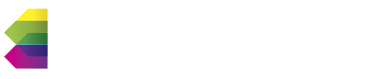 NACIONALIDAD (arts. 48, 55, 89 CN, y 10 Dec.ley 560/73)
“ciudadanía”: nativo, por opción, o naturalizados.
Art.10- 560/ 73-El ingreso a la función pública se hará previa acreditación de la idoneidad. Son además requisitos indispensables: ser argentino, salvo caso de excepción cuando determinados tipos de actividades así lo justifiquen; poseer condiciones morales y de conducta; y aptitud psicofísica para la función a la cual aspira ingresar. El personal permanente ingresara por el nivel inferior del agrupamiento correspondiente, salvo que deban cubrirse puestos superiores y que no existan candidatos que reúnan las condiciones requeridas una vez cumplidos los procesos de selección pertinentes
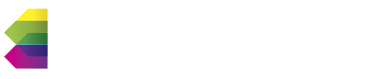 IDONEIDAD
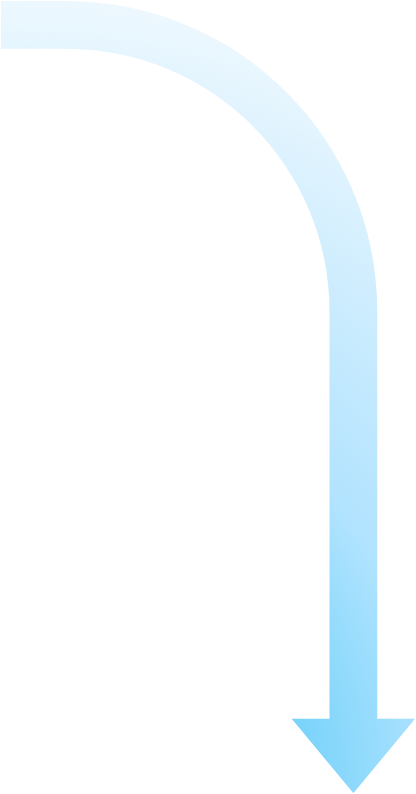 (arts. 16 CN, 30 C.Prov., y 10 Dec.Ley560/73)
CSJN: “Calvo y Pesini”, Fallos 321:194, 1998:
Moral. Prueba negativa (CSJN “Peluffo”, Fallos 238:183, 1957).
Técnica. 
Psicofísica. Prueba positiva (CSJMza, Sala 1 “Diaz Ojeda”, 19-5-14, Expte. N°103.859)
PAUTA OBJETIVA DE EVALUACIÓN para el ingreso y la promoción en la carrera
GARANTÍA DE IGUALDAD 
(no discriminación)
en la distribución de fondos públicos
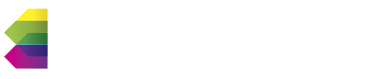 CONSTITUCIÓN DE MENDOZA (1916): SISTEMA ESTATUTARIO.
Reserva de ley :
	Art. 30, la Legislatura debe dictar una “LEY ESPECIAL” que rija las materias de “duración, estabilidad, retribución y promoción o ascenso” del EMPLEO PÚBLICO.
Vinculación con el presupuesto:
	Art. 99, inc. 9), atribuye a la Legislatura la potestad de “CREAR Y SUPRIMIR EMPLEOS… determinando sus atribuciones y responsabilidades, y dictar LA LEY GENERAL DE SUELDOS”: relación con la potestad presupuestaria de la Legislatura (Art. 99, inc.3).
	Coto a la potestad de organización interna de la administración del Poder Ejecutivo “El Gobernador es el jefe del Poder Ejecutivo y tiene las siguientes atribuciones y deberes: 1 - Tiene a su cargo la administración general de la Provincia.(Gobernador, art. 128, inc.1), y a la autonomía municipal- Art. 200º - Son atribuciones inherentes a las municipalidades: 2- Nombrar los empleados municipales.  (art. 200, inc. 2).

Marienhoff vs. Bielsa, Fiorini y Scola: corresponde al Poder Legislativo, y no al Poder Ejecutivo reglamentar derechos y garantías, más en el caso de la estabilidad.
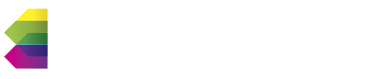 EMPLEO PÚBLICO Y SISTEMA ESTATUTARIO
Origen francés, predominante desde mediados del S.XX
Regulación por leyes (en sentido formal) de derecho público, establecidas en forma general y permanente con el fin de garantir a los agentes sus derechos y determinar a la vez sus principales deberes y prohibiciones.
mediante un estatuto "general" aplicable a TODOS los funcionarios o empleados; 
mediante estatutos "especiales" aplicables solo a GRUPOS de agentes diferenciados por sectores (ej. : parques y zoológicos) o actividad (ej.: docentes);
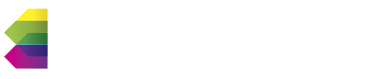 LABORALIZACIÓN DEL EMPLEO PUBLICO.
LCT  (1974) Art. 2º inc. a) prevé su aplicación a los dependientes del Estado “cuando por acto expreso” se los incluyera “en la misma” o “en el régimen de las convenciones colectivas de trabajo” (Ley 14.250).
Huida / retirada del derecho administrativo hacia la L.C.T. y la L.R.T.
Derecho de sindicación y fomento de la negociación colectiva en el sector público.
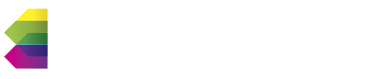 NEGOCIACIÓN COLECTIVA
Ley 23.929  (1991) de negociación colectiva para los TRABAJADORES DOCENTES.
Ley 24.185 (1992) de negociación colectiva ENTRE LA ADMINISTRACIÓN PÚBLICA Y SUS AGENTES.
Ley 5563 (1990), adhirió al (decreto) ley 20.320 (Estatuto escalafón para AGENTES VIALES prevista en los arts. 50 y sgtes). provinciales, 1973) y a la Convención Colectiva 55/89 (Régimen de Comisión Paritaria Nacional )
Ley 5892 (1992) , Estatuto Escalafón para quienes prestan servicios en las MUNICIPALIDADES. Prevé que las condiciones de empleo y su remuneración sean acordadas mediante negociación colectiva en paritarias de nivel provincial y municipal (conf. Arts. 56 a 81).
Ley 6656, art. 24 (Presupuesto 1999) adhesión a la Ley nacional 24.185. Ha generado la convocatoria a negociaciones paritarias (Decreto 955/04) y la adopción de acuerdos entre el gobierno prov. , LAS ENTIDADES DESCENTRALIZADAS Y SUS EMPLEADOS.
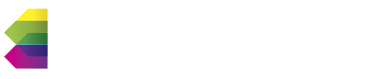 LABORIZACIÓN DEL EMPLEO PUBLICO en MZA:
Ley 5811 (1992), LICENCIAS : las suspensiones y demás consecuencias derivadas de las enfermedades y accidentes del trabajo, remiten al régimen de la seguridad social común, LRT 24.522 (conf. Art. 44) Ley Riesgos del Trabajo.

 Ley 6497, art. 62 (1997), las relaciones entre el E.P.R.E. con su personal se rigen por la L.C.T., no siendo de aplicación el régimen jurídico básico de la función pública.

 Las “fundaciones” que el Estado provincial ha creado para ejercer actividades en forma descentralizada, en nexo con otras entidades estatales y privadas (p.ej.: ITU, FUESMEN, COPROSAMEN, IDR, IUSP) ha llevado consigo la sujeción de sus empleados a las leyes laborales comunes.
Comisión Provincial de Sanidad Animal Mendoza- COPROSAMEN
Instituto de Desarrollo Rural – IDR
Instituto Universitario de Seguridad Pública-IUSP,
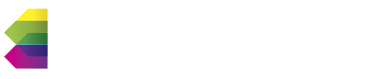 “ESTADO EMPRESARIO”
Ex-GIOL, OSM, EDEMSE, Empresa Provincial de Energía, AYSAM SA...
El régimen de las RELACIONES DE EMPLEO DE ESTAS ENTIDADES DESCENTRALIZADAS DE LA ADMINISTRACIÓN NO ES EL ESTATUTO PÚBLICO.
Conforme la doctrina más generalizada, los tribunales locales (entre ellos la Suprema Corte) se expidieron en el sentido de que las EMPRESAS DEL ESTADO, ya sean DE SERVICIOS PÚBLICOS O RELATIVAS A ACTIVIDADES INDUSTRIALES O COMERCIALES, SE ENCUENTRAN SOMETIDAS AL DERECHO PRIVADO en todo lo que atañe a sus relaciones con la administración o servicio que se hallare a su cargo, de donde se concluyó que, RESPECTO A SUS DEPENDIENTES, SÓLO EXISTE EMPLEO PÚBLICO EN LOS CARGOS JERARQUIZADOS O DIRECTIVOS (L.S.: 165-171).
La relación con estos trabajadores esta REGIDA POR CCT, conforme el art. 2 de la L.C.T., por lo cual sólo gozan de ESTABILIDAD CON SENTIDO IMPROPIO y, por tanto, su permanencia en la empresa depende de la voluntad de la dirección de la empresa, órgano que puede denunciar los contratos en cualquier tiempo, mediante el PAGO DE LAS INDEMNIZACIONES correspondientes, en el supuesto de que no mediare justa causa. Todos estos conflictos, por ende, tramitan ante EL FUERO DEL TRABAJO.  Este criterio se mantuvo luego de la recuperación de la democracia y la institucionalidad republicana (ver, por ejemplo, los precedentes registrados en L.S.: 203-423 y 219-116, de la Sala II).
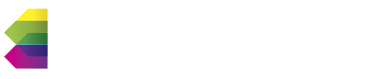 ¿CÓMO INTERPRETAR TODO ESTE COMPLEJO DE FUENTES NORMATIVAS DE MANERA INTEGRAL Y COHERENTE?
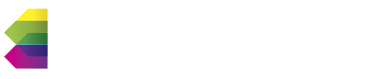 LA REFORMA CONSTITUCIONAL DE 1994
Ha consolidado una fenomenal transformación en el sistema de fuentes de nuestro ordenamiento jurídico

1853-1860-1957: Arts. 31 y 75, inc. 12.

1994: Art. 75, inc. 22 C.N.





LOS TRATADOS INTERNACIONALES TIENEN JERARQUÍA SUPERIOR A LAS LEYES.
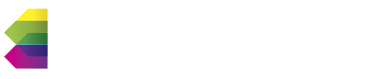 El hombre como centro del derecho
En el nuevo ordenamiento pasan a ser sujetos de derecho internacional no sólo los Estados, sino también los individuos y los pueblos (Luigi Ferrajoli: “Derechos y Garantías: la ley del más débil”, Madrid, Ed. Trotta, 1999);
Esta protección de los DD.HH. a la que se han comprometido los Estados de la comunidad universal, tiene naturaleza normativa y no se sustenta en ninguna teoría jurídica excluyente.
Así, la universalidad de tales derechos ya no depende de un sistema positivo o de su sustento en un derecho natural fuera del derecho positivo (conf. Carlos Santiago Nino: “Ética y derechos humanos. Un ensayo de fundamentación”, Buenos Aires, Ed. Paidós, 1984)
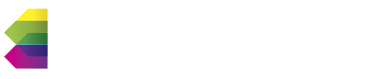 UN EJEMPLO MENDOCINO:
PROTECCIÓN DE LA MATERNIDAD
Plenario “Lorca” (SCJMza, Sala I, LS: 352-72, del 15-6-2005),
    El plexo normativo constitucional (particularmente los tratados de dd.hh. y su interpretación por los tribunales internacionales) reconoce a toda trabajadora EMBARAZADA EL DERECHO A LA ESTABILIDAD en el empleo hasta un cierto periodo posterior al parto.
Causa “Martínez” (SCJMza., Sala I, LS: 398-125, del 10-3-2009)
Causa “Donoso” (SCJMza., Sala I, LS: 404-185, 14-9-2009).
  ANTE UNA LAGUNA (U OMISIÓN LEGISLATIVA) EL CARÁCTER SUPRALEGAL DE LA PROTECCIÓN IMPLICA EL DEBER DEL JUEZ BUCEAR ENTRE LA NORMATIVA PARA ENCONTRAR EL MÍNIMO PROTECTORIO INDISPONIBLE.
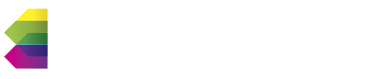 DIFERENCIAS EN LAS “RELACIONES DE EMPLEO PÚBLICO”, DE LAS “RELACIONES DE TRABAJO DEPENDIENTE”
S.C.J.Mza, Sala I, 16-3-2016: causa n° 13-02122937-1, carat.: “Le Mura, María Teresa c/ Gobierno de la Provincia s/ A.P.A.”
La Administración Pública es un empleador diferente y esa diferencia se proyecta sobre los trabajadores que de él dependen (ACKERMAN, Mario E.; “Tratado de derecho del trabajo”, T. 1, Sta. Fe, Rubinzal-Culzoni, 2005).
La noción de “empleo público” ya no está tan vinculada con el régimen aplicable, sino que se sustenta en el diferente carácter de las actividades que llevan a cabo los agentes, así como por el sujeto empleador (conf. IVANEGA, Miriam; “Las relaciones de empleo público”, La Ley, Bs.As., 2009).
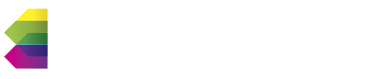 REGIMEN JURIDICO BÁSICO DE LA FUNCION PUBLICA
NACIÓN:

LEY 25.164 - SINAPA
NACIÓN:

LEY 25.164 – SINAPA-Sistema nacional de la profesión administrativa
MENDOZA: RÉGIMEN GENERAL

Provincial: Dec. Ley 560/73 (Estatuto), Ley 5126 (Escalafon generaL), y ley 5811 (Remuneraciones)

Municipal: Ley 5892 (Escalafón y Estatuto) y ley 5832 (Remuneraciones)

Común:  Ley 5811 (Licencias)
LEY DE ÉTICA DE LA FUNCIÓN PÚBLICA  25.188
ESTATUTOS ESPECIALES:
1.- Ley 4934 Docentes
2.- Ley 6722 Policía.- 
3.- Ley 7493 Penitenciaria
4.- Leyes 5241(Estatuto) y 5465 (Escalafón) Desarrollo social
5.- Ley 7162 Parques (Escalafón)
6.- Ley 4872 Carrera médica
LEY 24.185 de NEGOCIACIÓN COLECTIVA EN EL SECTOR PÚBLICO: CCT homologados por:
  DECRETO 214/06 y 
  DECRETO 2098/08 (SINEP)
CONVENCIONES COLECTIVAS
 Art. 24, Ley 6656 (Ley 24.185) y Dec 955/04
Cap. VI Ley 5892
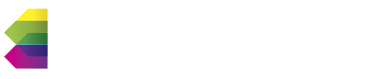 Clasificación de las relaciones s/ régimen:
EMPLEO PÚBLICO (Dec.ley 560/73):   - Permanente (“de planta”): “"planta permanente", es decir, quienes ingresan a la Administración siguiendo los procedimientos establecidos para tal fin y cumpliendo con todos los requisitos previstos en el ordenamiento jurídico, a quienes se les reconoce el derecho a la estabilidad una vez confirmados expresa o implícitamente luego de pasado el período de prueba      * TITULAR: Ingresa por el tramo inicial del escalafón, y previo concurso (arts. 3, 4, 10 y 11)      * INTERINO:  Incluido en el art. 2 del Estatuto por Ley 3920 y derogado por Ley 5973 (1993). Por Ley 5281, debían ser removidos previo sumario.   - No Permanente:     Personal de gabinete (art. 6º)     Funcionario político o de confianza (art. 2º)     Personal temporario: eventual contratado (art. 8º)
Tienen vacaciones-  funcionarios interinos desempeñan las mismas funciones que los de carrera pero su nombramiento se debe a razones de necesidad y urgencia. Se rigen por el régimen general de los funcionarios de carrera y su selección se realiza a través de procedimientos más rápidos que los habituales. La contratación es temporal pues concluye cuando finaliza la causa que dio lugar a su nombramiento. No tienen estabilidad.MARTA GONZÁLEZ DE AGUIRRE
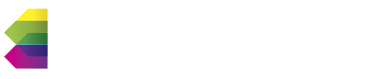 CONTRATO DE TRABAJO (art. 6, inc. 3, Ley 6044 EPAS; art. 62, Ley  6497 EPRE; art. 22 inc. c-, Ley 7412 EPRET; Ley 13.053 de Empresas del Estado y Ley 20.705 de Sociedades del Estado, Fundaciones.
	LOCACIONES (de servicio y de obra): autorizados desde la Ley 6554, art. 40. Formalmente regidos por los viejos arts. 1493 C.C. y cctes. (Son figuras del derecho privado)
 	CONTRATADOS- no tienen estabilidad-Deberían ser contratos por tiempo determinado-los contratos deben tener plazo y No ser para tareas comunes- Es una necesidad temporaria y estacional.
	Pero ….. Si cada año debe renovárseles los contratos, en la práctica cotidiana que sectores de la Administración Pública se desvirtúa esta figura. Por un lado, cuando determinados sectores de la Administración (que no requerirían empleados contratados sino efectivos) renuevan anualmente unos empleados contratados por otros, todos los cuales cumplen tareas propias del personal permanente….. Práctica que debe desaparecer.
	Pero el mero transcurso del tiempo puede trocar su situación sino hubo ingreso por concurso y el paso del período de prueba (6 o 12 meses en Pcias o Nación no salva su ingreso el que debe ser por concurso.) Esto en Mendoza ya está en marcha con los concursos…
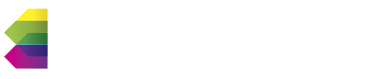 Marta González de Aguirre- IPAP 2018- Ingresantes
EEP- 560/73- Conceptos básicos:
DERECHOS Y DEBERES ( sentido ético) vs obligaciones (derecho privado) ?
Deberes en el sentido de un status no como suma de prestaciones individuales
DEBERES GENERALES: porque son exigibles a todos los empleados públicos sin importar sus tareas o su categoría- “prestación del servicio con capacidad y diligencia” (eficiencia y capacidad); “conducta decorosa y digna de la confianza” a) y b) 560/73
DEBERES ESPECIALES: se relaciona al cargo y a la función y su responsabilidad.- Ej algún agrupamiento técnico.
DEBERES DE OMISIÓN- PROHIBICIONES. ART 14
DEBERES DE ACCIÓN- ART. 13- Ej. cumplir el horario de labor establecido
Si existen deberes  existe potestad disciplinaria- “sumario”
Se aplica el Estatuto del Empleado Público (EEP), Dec. Ley 560/73 y modif.- Pero existen estatutos  particulares ( Ej. personal de la salud).
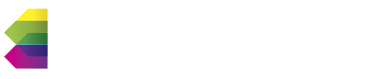 CAPITULO 3 - DEBERES Y PROHIBICIONES. a) DEBERES ART.13- Sin perjuicio de los deberes que particularmente impongan las leyes, decretos y resoluciones especiales, el personal está obligado a:
 a) La prestación personal del servicio, con eficiencia, capacidad y diligencia, en el lugar, condiciones de tiempo y forma, que determinen las disposiciones reglamentarias correspondientes. 
b) Observar, en el servicio y fuera de él, una conducta decorosa y digna de la consideración y de la confianza que su estado oficial exige 
c) Conducirse con tacto y cortesía en sus relaciones de servicio con el público, conducta que deberá observar asimismo respecto de sus superiores, compañeros y subordinados.
 d) Obedecer toda orden emanada de un superior jerárquico con atribuciones para darla, que reúna las formalidades del caso y tenga por objeto la realización de actos de servicio compatibles con las funciones del agente
MGA
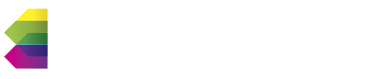 e) Rehusar dádivas, obsequios, recompensas o cualquier otra ventaja, con motivo del desempeño de sus funciones. 
f) Guardar secreto de todo asunto del servicio que deba permanecer en reserva, en razón de su naturaleza o de instrucciones especiales, obligación que subsistirá aun después de cesar en sus funciones. 
g) Promover las acciones judiciales que correspondan cuando públicamente fuera objeto de imputación delictuosa, pudiendo al efecto requerir el patrocinio legal gratuito del servicio jurídico del organismo respectivo. 
h) Permanecer en el cargo de renuncia, por el término de treinta (30) días corridos,  	si antes no fuera reemplazado o aceptada su dimisión, o autorizado a cesar en 	sus funciones.
i)  Declarar todas las actividades que desempeñe y el origen de todos sus ingresos, a fin de establecer si son compatibles con el ejercicio de sus funciones. 
MGA
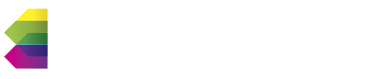 j) Declarar bajo juramento, su situación patrimonial y modificaciones ulteriores, cuando desempeñe cargos de nivel y jerarquía superior o de naturaleza peculiar.

k) Promover la instrucción de los sumarios administrativos del personal a sus órdenes, cuando así correspondiere. 

l) Excusarse de intervenir en todo aquello en que su actualidad pueda originar interpretaciones de parcialidad, o concurra incompatibilidad moral. ll) Encuadrarse en las disposiciones legales y reglamentarias sobre incompatibilidad y acumulación de cargos.

m) Cumplir íntegramente y en forma regular el horario de labor establecido. 

n) Responder por la eficiencia y rendimiento del personal a sus órdenes. 

n) Velar por la conservación de los útiles, objetos, y demás bienes que integran el patrimonio del estado y de los terceros que se pongan bajo su custodia.
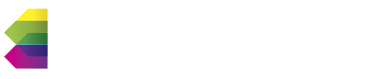 o) Usar la indumentaria de trabajo que al efecto haya sido suministrada.
p) Llevar a conocimiento de la superioridad todo acto o procedimiento que pueda causar perjuicio al estado o configurar delito. 
q) Cumplir con sus obligaciones cívicas y militares, acreditándolo ante el superior correspondiente.
r) Declarar la nómina de familiares a su cargo y comunicar dentro del plazo de treinta (30) días de producido, el cambio de estado civil o variantes de carácter familiar, acompañando en todos los casos la documentación correspondiente y mantener permanentemente actualizada la información referente al domicilio.
s) Declarar en los sumarios administrativos.
t) Someterse a la jurisdicción disciplinaria y ejercer la que le competa por su jerarquía. 
u) Someterse a examen psicofísica cuando lo disponga la autoridad competente
MGA
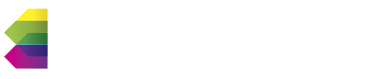 b) PROHIBICIONES ( tienen un sustrato ético) Art.14- Queda prohibido al personal: 
a) Patrocinar trámites o gestiones administrativas referentes a asuntos de terceros que se vinculen con su función.

b) Dirigir, administrar, asesorar, patrocinar y representar a personas físicas o jurídicas, o integrar sociedades que gestionen o exploten concesiones o privilegios de la administración en el orden nacional, provincial o municipal, o que sean proveedores o contratistas de la misma. 

c) Recibir directa o indirectamente beneficios originados en contratos, concesiones, franquicias o adjudicaciones, celebrados u otorgados por la administración en el orden nacional, provincial o municipal.

d) Mantener vinculaciones que le representen beneficios u obligaciones con entidades directamente fiscalizadas por la dependencia en la que preste servicios. 
MGA
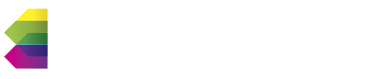 e) Valerse directa o indirectamente de facultades o prerrogativas inherentes a sus funciones para realizar proselitismo o acción política. Esta prohibición de realizar propaganda no incluye el ejercicio de los derechos políticos del agente, de acuerdo a su convicción, siempre que se desenvuelva dentro de un marco de mesura y circunspección
f) Realizar, propiciar o consentir actos incompatibles con las normas de moral, urbanidad y buenas costumbres.
 g) Realizar gestiones, por conducto de personas extrañas a las que jerárquicamente corresponda, en todo lo relacionado con los deberes, prohibiciones y derechos establecidos en este estatuto. 
h) Organizar o propiciar, directa o indirectamente, con propósitos políticos, actos de homenaje o de reverencia a funcionarios en actividad, suscripciones, adhesiones o contribuciones del personal. 
i) Efectuar entre sí operaciones de crédito.
j) Utilizar con fines particulares los elementos de transporte y útiles de trabajo destinados al servicio oficial, y los servicios del personal. (ROJAS// Relativas a la dignidad y fidelidad)


MGA
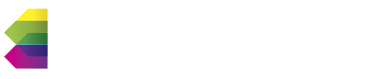 k) Valerse de los conocimientos adquiridos en la función, para fines ajenos al servicio. 
l) Arrogarse atribuciones que no le competen.
ll) Retirar, copiar o usar indebidamente documentos públicos.
m) Hacer circular o promover suscripciones, rifas o donaciones de cualquier índole, en los lugares de trabajo sin autorización superior. 
n) Aceptar o promover homenajes o cualquier otro acto que implique sumisión u obsecuencia. 
o) Ordenar o efectuar descuentos en los haberes del personal con fines no autorizados expresamente por disposición legal. 
p) Entrar y permanecer en los lugares donde se practiquen juegos de azar, de conformidad con las disposiciones contenidas en la ley 1421.
 (VERDES// Relativas a deberes  de dignidad y dedicación en función de fines políticos)
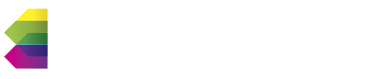 ¿Cuál es el objeto del contrato?

La dedicación al cargo
Deber de fidelidad, de lealtad (contenido más hacia lo moral)
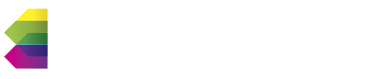 DEBER DE OBEDIENCIA
Art. 13 inc. d) Obedecer toda orden emanada de un superior jerárquico con atribuciones para darla, que reúna las formalidades del caso y tenga por objeto la realización de actos de servicio compatibles con las funciones del agente. (contenido más jurídico que a la moral)
Se relaciona a la JERARQUÍA, que determina la subordinación de los órganos- 
Esa Jerarquía se relaciona con la COMPETENCIA y
la SUBORDINACIÓN supone OBEDIENCIA.

Excepciones- técnica, algunos funcionarios (jueces cdo dictan sentencias). Entes autárquicos.-

MGA
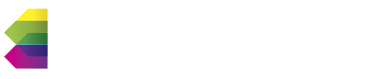 LÍMITES
Control formal y material (contenido)
La violación a la ley debe ser evidente para un no jurista.


En principio es que  la orden debe ser cumplida porque existe el principio de jerarquía y la subordinación

Interés público



MGA
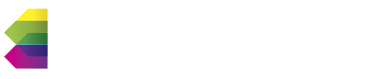 DEDICACIÓN
Incompatibilidades.
No debe participar el empleado o funcionario – aún competente- si puede surgir un interés personal directo o indirecto.
Es incompatible el ejercicio de más de un cargo rentado- art 13 C Mza- Art. 13º - Nadie podrá acumular dos o más empleos o funciones públicas rentados, aun cuando el uno fuera provincial y el otro nacional. En cuanto a los gratuitos, profesionales o técnicos, los del profesorado y comisiones eventuales, la ley determinará los que sean incompatibles. 
Ej. 144 CMza. El Gobernador como el Vice no pueden tener otro empleo ni de la Nación o de la Provincia, ni recibir otro emolumento de ellas .-
MGA
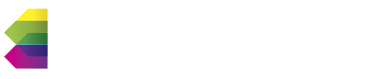 DISCRECIÓN
DEBER DE GUARDAR SECRETO- seguridad o defensa del Estado
DEBER DE RESERVA- comportamiento del agente 13 j) Declarar bajo juramento, su situación patrimonial y modificaciones ulteriores, cuando desempeñe cargos de nivel y jerarquía superior o de naturaleza peculiar.






MGA
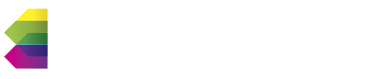 RESIDENCIA
en el lugar donde ejercen funciones, salvo que sean temporarias, periódicas o de simple comisión.








MGA
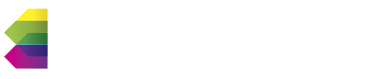 FIANZA
A quienes administran bienes públicos.
Garantía económica que tiende a proteger patrimonialmente al Estado- (DIEZ)








MGA
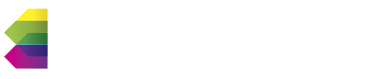 ESTABILIDAD
- Art. 14 bis CN- “las leyes asegurarán la estabilidad del empleado público” y 30 CMZA
   Es la facultad de conservar el cargo y gozar de los derechos estatutarios salvo causa legal que determine la extinción del vínculo- 
- Art.  30 C Mza. - sólo se pierde por causa justificada. (Ej. haber cumplido la edad jubilatoria)- No hay remoción sin causa.
Art. 16- 560/73- derecho a la Estabilidad (Funcionario permanente) que lo es a conservar el empleo y la jerarquía alcanzada.





MGA
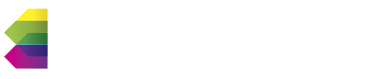 Propia- cesantía declarada ilegítima-reincorporación no hay creación de relación jurídica nueva, sino que se opera el restablecimiento de la original. Debe pagársele las retribuciones correspondientes al tiempo que estuvo separado de las funciones, readquiriendo además los otros derechos de que fue privado, por ejemplo, a los ascensos y al premio por antigüedad– 

Fallo “Madorrán”… en el que finalmente se reconoció que el derecho a la estabilidad significa nada más y nada menos que el derecho a permanecer en el cargo y prohíbe al estado la ruptura discrecional del vínculo de empleo público, añadiéndose además que este derecho no se pierde por pertenecer a la administración pública descentralizada o porque se haya firmado un convenio colectivo en el que se renuncia a la garantía de la estabilidad.
MGA
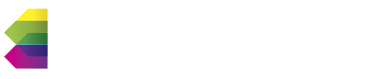 Impropia (indemnización)- Ivannega: si media una causa legítima para terminar con la relación de empleo público, puede originarse –según el criterio que se sostenga- el deber de ubicar al agente en otro cargo con funciones similares y acorde a su nivel escalafonario anterior; o abonarle una indemnización sustitutiva. 
(Razones legítimas para disolver el vínculo, encontramos la potestad de la Administración, para modificar su estructura y en consecuencia suprimir cargos, por evaluar que no responden a las razones de interés público originarias y que justificaron su creación).
Miriam Ivannega ESTABILIDAD-“comprende el derecho del agente público a conservar su empleo, el nivel escalafonario alcanzado, promocionar en la carrera administrativa, siempre que se respeten las condiciones de ingreso y promoción establecidas en el régimen jurídico aplicable, y mientras no existan causas legítimas para extinguir la relación jurídica.
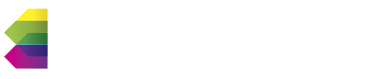 PERÍODO DE PRUEBA


	Art. 12 - El nombramiento del personal permanente tendrá carácter provisional durante los seis (6) primeros meses de servicio efectivo, al término de los cuales se transformara automáticamente en  del cargo conferido. En caso contrario, y no obstante haber aprobado el examen de competencia o requisito de admisión, quedará revocado el acto que dispuso el ingreso.





MGA
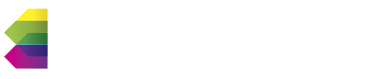 RETRIBUCIÓN
JUSTA
ASIGNACIÓN DE LA CLASE
ADICIONALES- ANTIGÜEDAD- TÍTULO- RESPONSABILIDAD PROFESIONAL- FUNCIÓN JERÁRQUICA- POR FUNCIÓN- MAYOR DEDICACIÓN Y OTS. ARTS. 53,54,55,56,57,58,59 EEP
SUPLEMENTOS- ZONA- SUBROGANCIA- FALLAS DE CAJA, POR HS ADICIONAL, PARA PERSONAL DE CASINO Y OTS. ARTS. 62,64, 65, 68.EEP

PARA PERCIBIR REMUNERACIÓN- ART. 20 EEP- NOMBRAMIENTO, CONTRAPRESTACION (salvo licencias o justificaciones)
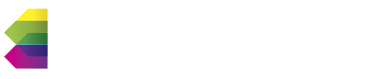 COMPENSACIONES SUBSIDIOS Y COMPENSACIONES
REINTEGRO DE VIÁTICOS
GASTOS DE COMIDA O MOVILIDAD, TRABAJOS EXTRAORDINARIOS, TRABAJO INSALUBRE
ASIGNACIONES FAMILIARES
INDEMNIZACIONES- POR SUPRESIÓN DEL CARGO- disponibilidad por un tiempo y debe cobrar el sueldo. Se lo trata de reubicar en otro cargo de igual jerarquía y nivel. Sino se logra se indemniza.
Ot. p/ accidente de trabajo o enfermedades profesionales
Ot. p/ fallecimiento
Ot. Traslado y desarraigo- art. 35
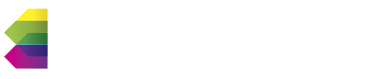 DERECHO A LA CARRERA
Igualdad de oportunidades

Ascenso- es un adelanto en la situación jerárquica

Por antigüedad?
Por concurso?
  EEP- art. 4 “Todo nombramiento de carácter permanente origina la incorporación del agente a la carrera, la cual está dada por el progreso del mismo dentro de los niveles escalafonarios”
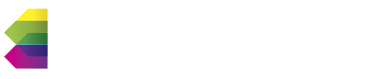 CAPACITACIÓN
Art. 42
PERFECCIONAMIENTO
BECAS
LICENCIAS
FRANQUICIAS POR RAZONES DE ESTUDIO
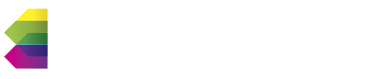 ASOCIACIÓN
Art. 14 bis- Organización sindical libre y democrática-
Art. 44- 560/73 derecho a asociarse con fines útiles (14 CN)





MGA
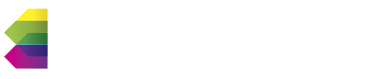 HUELGA
Reconocido constitucionalmente
Límites-afectación del servicio
En los servicios públicos





MGA
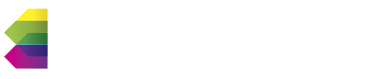 ASISTENCIA SOCIAL
Art. 45 y 46 EEP
- Los agentes tienen derecho a su asistencia médica y a la de los miembros del núcleo familiar a su cargo.










MGA
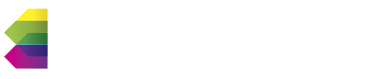 TRASLADOS -PERMUTAS ADSCRIPCIONES (COMISIONES)
como derecho del agente y como facultad de la Administración. 
Arts. 47 y 89 EEP
“ que no constituya un menoscabo de su situación laboral”









MGA
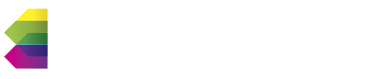 LICENCIAS 
ART. 43 - El personal tiene derecho a las siguientes:
licencias 
a) Ordinaria para descanso anual.
b) Especiales para tratamiento de salud.
c) Por maternidad.
d) Extraordinarias: por cargos políticos, representación gremial, razones particulares, estudios, matrimonio, actividades deportivas y obligaciones militares.
2. justificación de inasistencias con motivo de:
a) Nacimiento, duelo, fenómenos meteorológicos.
b) Razones particulares.
c) Donación de sangre y obligaciones militares.
3. Franquicias por:
a) Estudios.
b) Maternidad.
c) Incapacidad parcial.-El presente derecho tendrá, para el personal no permanente, las limitaciones que se establezcan en el régimen respectivo.
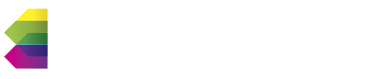 so. Resolución 37/2010. Superintendencia de Riesgos de Trabajo.

	Exámenes preocupacionales o de ingreso (Determinan la aptitud del postulante para el desempeño de las actividades que lo requieren)
	Exámenes periódicos.
	Exámenes previos a una transferencia de actividad.
	Exámenes posteriores a una ausencia prolongada.
	Exámenes previos a la terminación de la relación laboral o de egreso
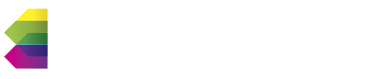 INTERPONER RECURSOS
REINCORPORACIÓN- art. 56 EEP personal cesado por razones de invalidez- cdo desparezcan razones tiene derecho a la reincorporación ídem jerarquía y nivel.
REINGRESO- caso del exonerado- rehabilitación
RENUNCIA- derecho y obligación permanecer 30 días- 13 h)EEP 
JUBILACIÓN- Ley especial- edad 60 y 65 años y  30 años de aporte
SEGURO MUTUAL- la caja de Seguro Mutual (Ley 1382 /39 y modif Ley 1828/1949) vinculada al Ministerio de Hacienda y Finanzas de la Provincia de Mendoza, administra un seguro por fallecimiento, de empleados públicos provinciales,(activos y pasivos); cónyuge e hijos: menores de 18 años de edad, o hijos incapacitados.
	El seguro es un derecho que tienen los familiares del afiliado y las personas designadas por el mismo.
OBRA SOCIAL- OSEP
MGA
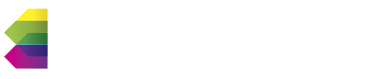 Gracias!
MATERIAL CONSULTADO:
MAURICIO MARTÍNEZ-  Empleo- powerpoint- 1/24- modif.
MARTA GONZÁLEZ- EEP- Empleo. powerpoint 25/54
JULIO ÁLVAREZ- Sumarios
BERNARDO TALAMONTI- Principios y Reglas-
BUSTELO- SIMONE- Procedimiento- Empleo
ISMAEL FARRANDO- los Estatutos de los Agentes del Estado
ESTATUTO E. PÚBLICO y ots. mormas
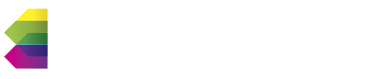 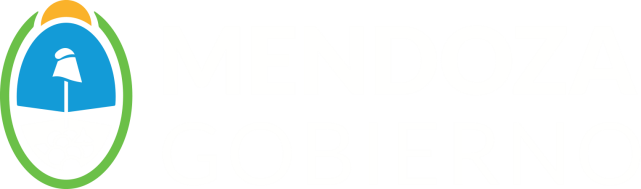